DPG Spring Meeting / European Physics Nuclear Conference BochumHK 40.3 March 19, 2009Design Optimisation for ( the Silicon Micro-Strip Part of )the PANDA Micro-Vertex-Detector * Thomas Würschigon behalf of the PANDA MVD group  * Work supported by BMBF and EU FP6
Introduction
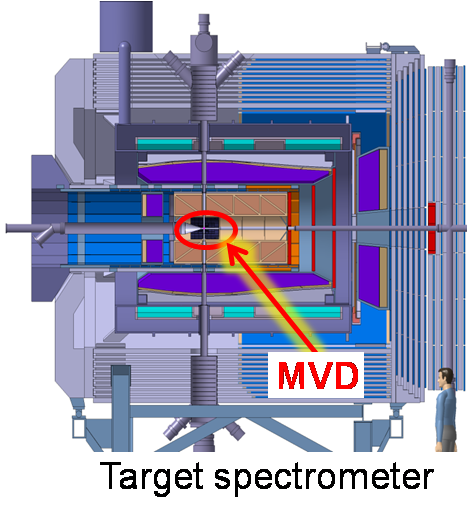 Micro-Vertex-Detector (MVD)
Tracking detector for charged particles
Innermost detector in PANDA
Main tasks
Improvement of momentum resolution
High vertex resolution for primary interaction vertex and secondary vertices of short lived particles and delayed decays
Additional input for particle-ID
+
+
K-
D+
D±S   K0 x + K0 y 
c = 147 μm
D±  K0 x + K0 y  c = 312 μm
Motivation
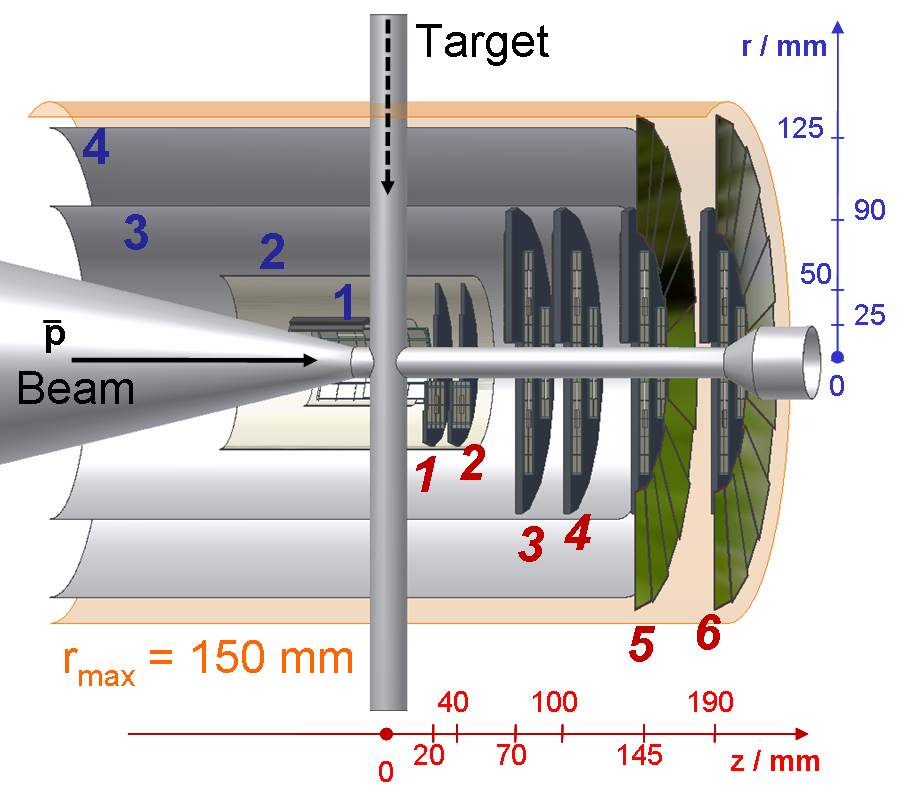 General MVD layout fixed
Number of layers 
Detector type
Overall geometry

Detailed implementation
Detector: shape, dimensions 
Hybridisation
Support structure
Cooling, cabling and routing concept
Alignment … integration / interplay with other subsystems
Design
Physics Performance
Motivation
Extraction of design parameters in order to qualify
dedicated concepts in terms of physics performance
Design parameters enable optimisation of the detector
Design parameters
Innermost detector in PANDA:
	Low material budget, notably in forward direction
	 Material mapping
	 Radiation lengths
	 Scattering effects

Tracking detector: 
	Maximum spatial coverage
 	Sufficient number of hit points
	 Number of hit points / track 
 	Design goal: 4 points per track
 	1st point close to vertex 
 	Last point close to outer tracker
a
b
Design parameters
Vertex resolution:
	Number and position of track points (w.r.t. vertex)
 	Spatial resolution of single track points
	 Size of readout structure
	 Sensor arrangement …

Additional input for PID: 
	Analogue information for single hit points
	 Energy deposition
	(  Calculation of hit position … see above)
	 Resolution
	 deff (sensor thickness, incident angle of track)
	 Signal-to-Noise as function of deff …
c
d
Basic Parameters
Physics Results
Design parameters
Number of hit points / track (Ntrk-pt)
 	Spatial distribution of (Ntrk-pt / track)

 	Spatial distribution of material load
 	Mapping of scattering effects

 	Count rate studies
  Single hit resolution
 	… …

	Track resolution
 	Vertex resolution 
  Simulation of physics channels	
	(R. Jäkel, HK 25.7)
Basic Parameters
Physics Results
Design parameters
Number of hit points / track (Ntrk-pt)
 	Spatial distribution of (Ntrk-pt / track)

 	Spatial distribution of material load
 	Mapping of scattering effects

 	Count rate studies
  Single hit resolution
 	… …

	Track resolution
 	Vertex resolution 
  Simulation of physics channels	
	(R. Jäkel, HK 25.7)
Set of complementary 
parameters, 
interdependent 
w.r.t. optimisation

… no parameter can be 
studied independently … !
Track-point studies
Comparison for different particles and excess energy
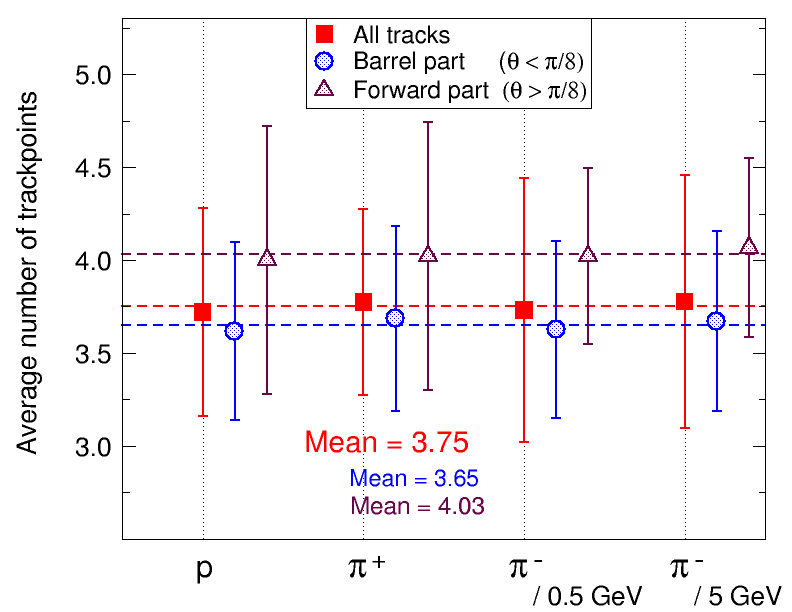 Implementation  
	of realistic CAD 	model

  	Simulation 	includes:
 Full material budget
 Magnetic field
45°)
45°)
Average number of MVD hit points / track 
(N = 500,000)
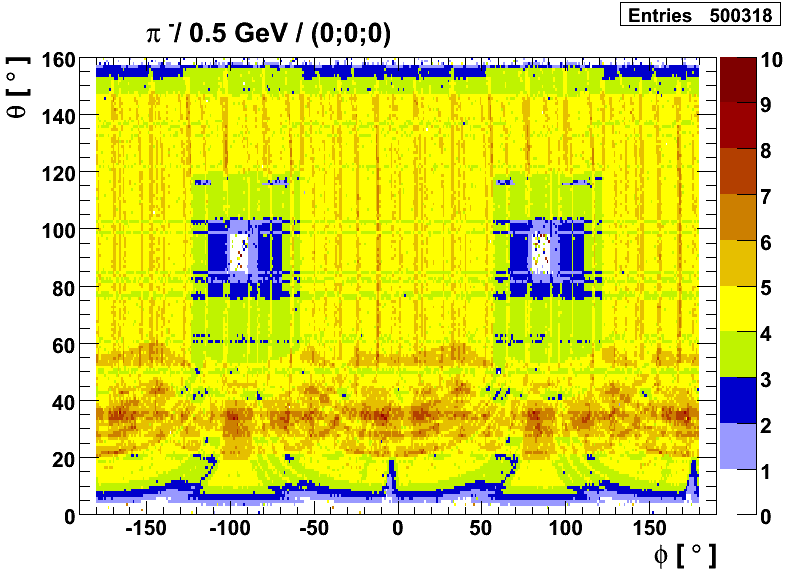 Track-point studies
Spatial distribution of MVD points / track
Inhomogeneities: (a) Target pipe, (b) module positioning, (c) strip-sensor gap in barrel layers, (d) sensor overlap, ...
(a)
(b)
(c)
(d)
Track-point studies
Detector optimisation: 
				Comparison of different implementations
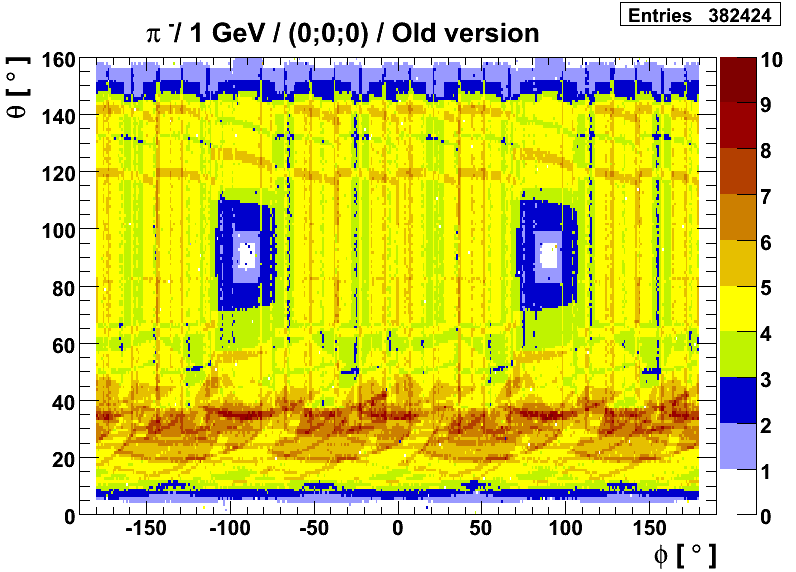 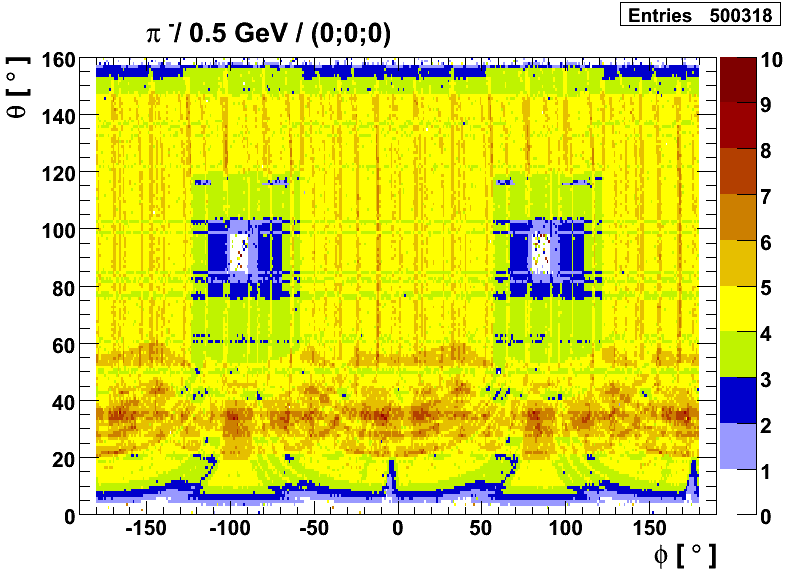 / M-10-1010
Visualisation and correction of gaps
  Reduction of material: Limitation of track points
  Homogenous distribution in the barrel part
MVD layer: Point resolution
Study of multiple scattering with particle propagator 
Geane (based on Geant3)
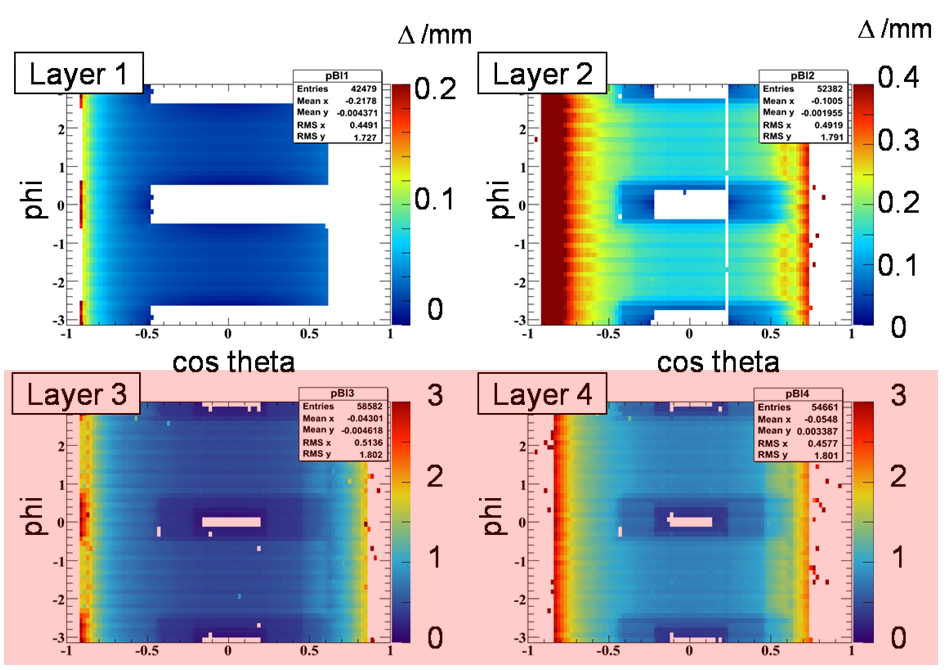 Example: 
	+, 0.5 GeV / c
	 Barrel layer

  Plotting the   
    deviation due 
    to scattering ()
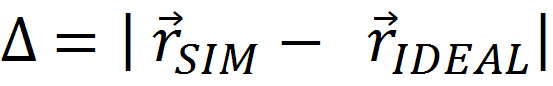 Vertex resolution studies
Single track vertex resolution for different readout structures (pixel cell size/ strip pitch)
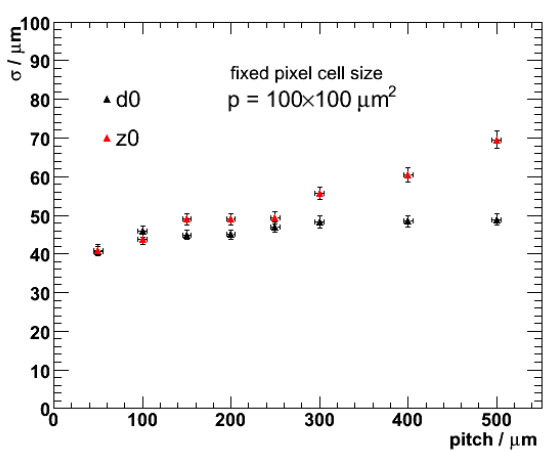 Example: 
	-, (0.2 … 3) GeV / c
	 Fixed pixel cell size
	 Variation of strip pitch

  Analysis: 
	 Vertex resolution   
          parameters (d0, z0)
No significant improvement below 250 m strip pitch due 
to scattering in precedent layers
Impact on MVD strip part
Validation of sensor size and readout pitch
Barrel part: 
Rectangular shape, stereo angle 90°, pitch: 130 m
Forward part:
Trapezoidal shape, stereo angle 15°, pitch: 70 m
Disk concept

Barrel support
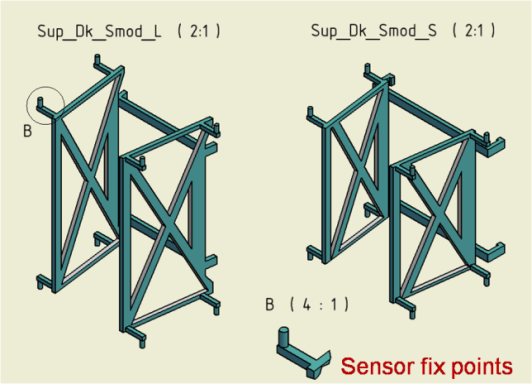 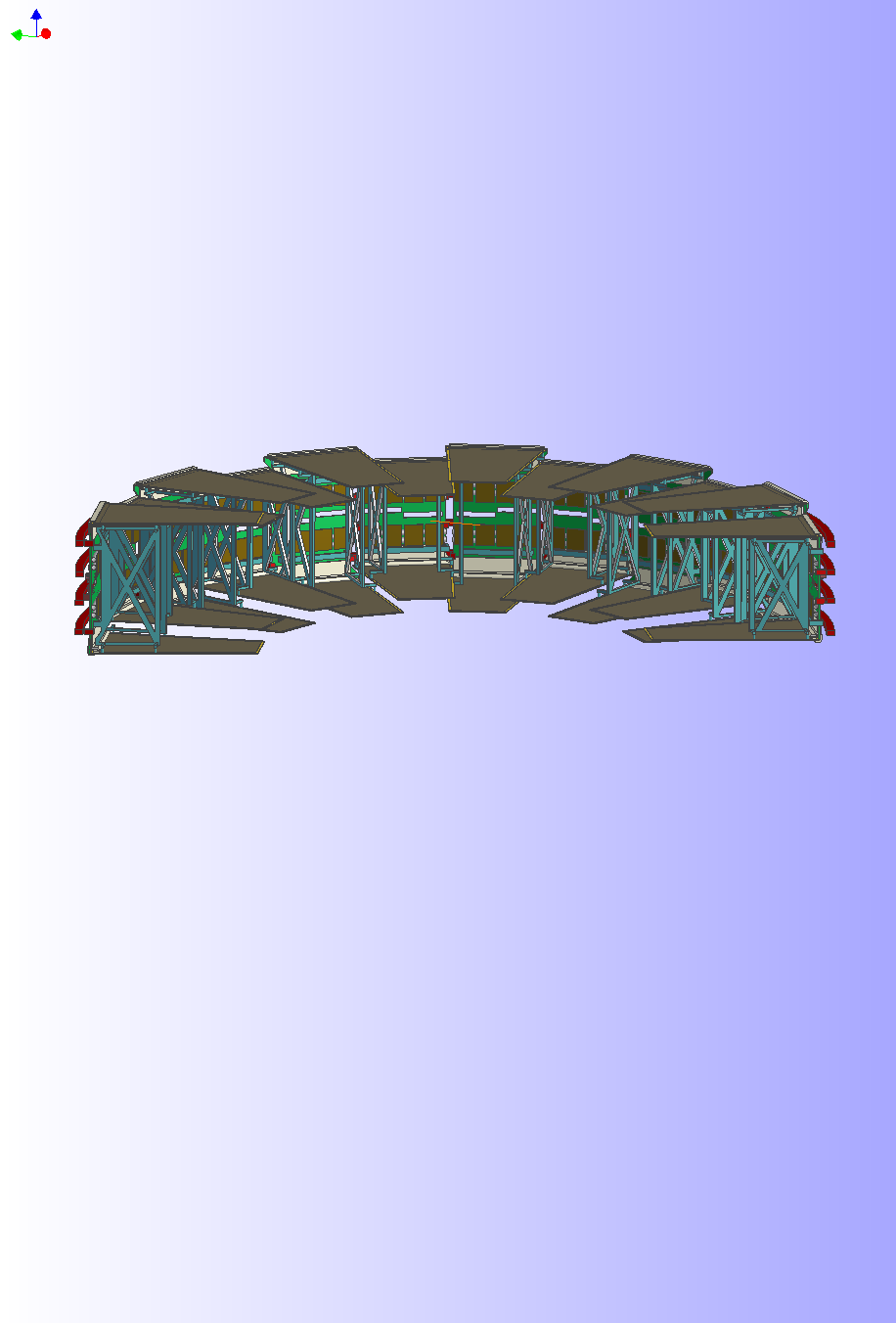 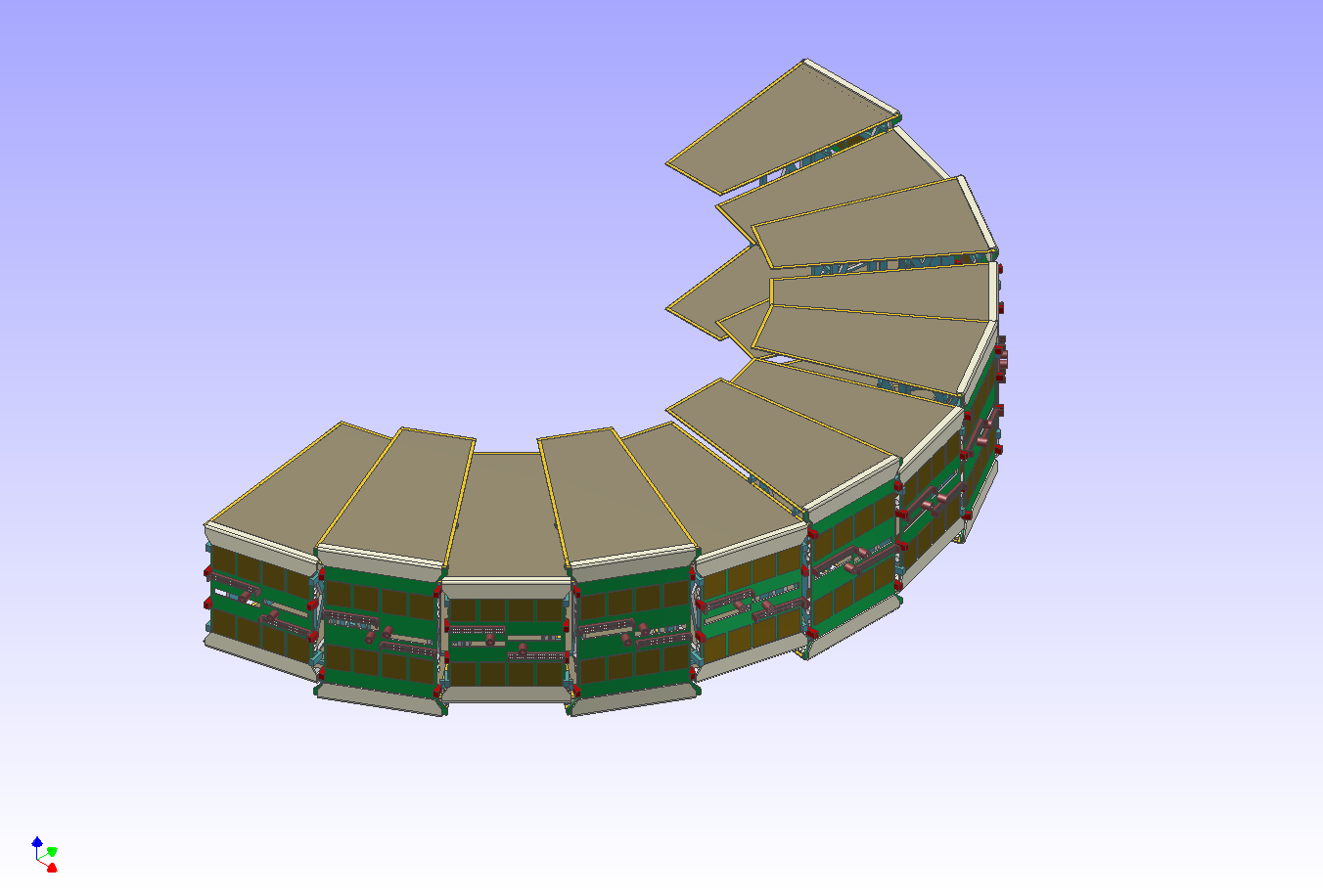 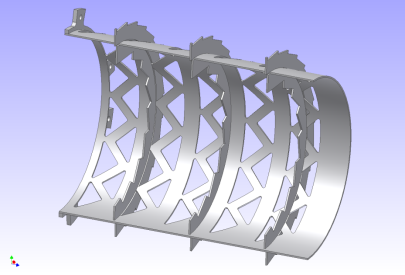 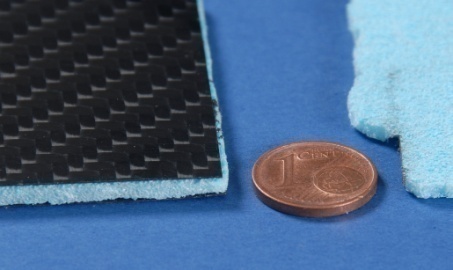 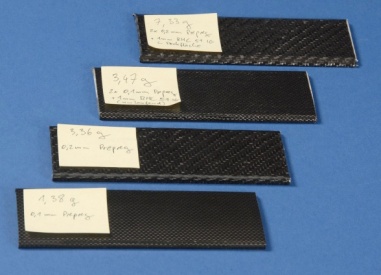 Summary
Overall MVD layout fixed
Work on detailed implementation started
Design parameters to verify physics performance of detector  Detector optimisation
Tools for studies and analysis available		(Physics and engineering simulations)
 Set of input parameters must be chosen carefully
Physics guidance of engineering implementation
ensure an optimised detector development
MVD layer: Point resolution
Barrel layer
 /mm
 /mm
0.4
0.3
0.2
0.1
0
Layer 1
Layer 2
0.2


0.1


0
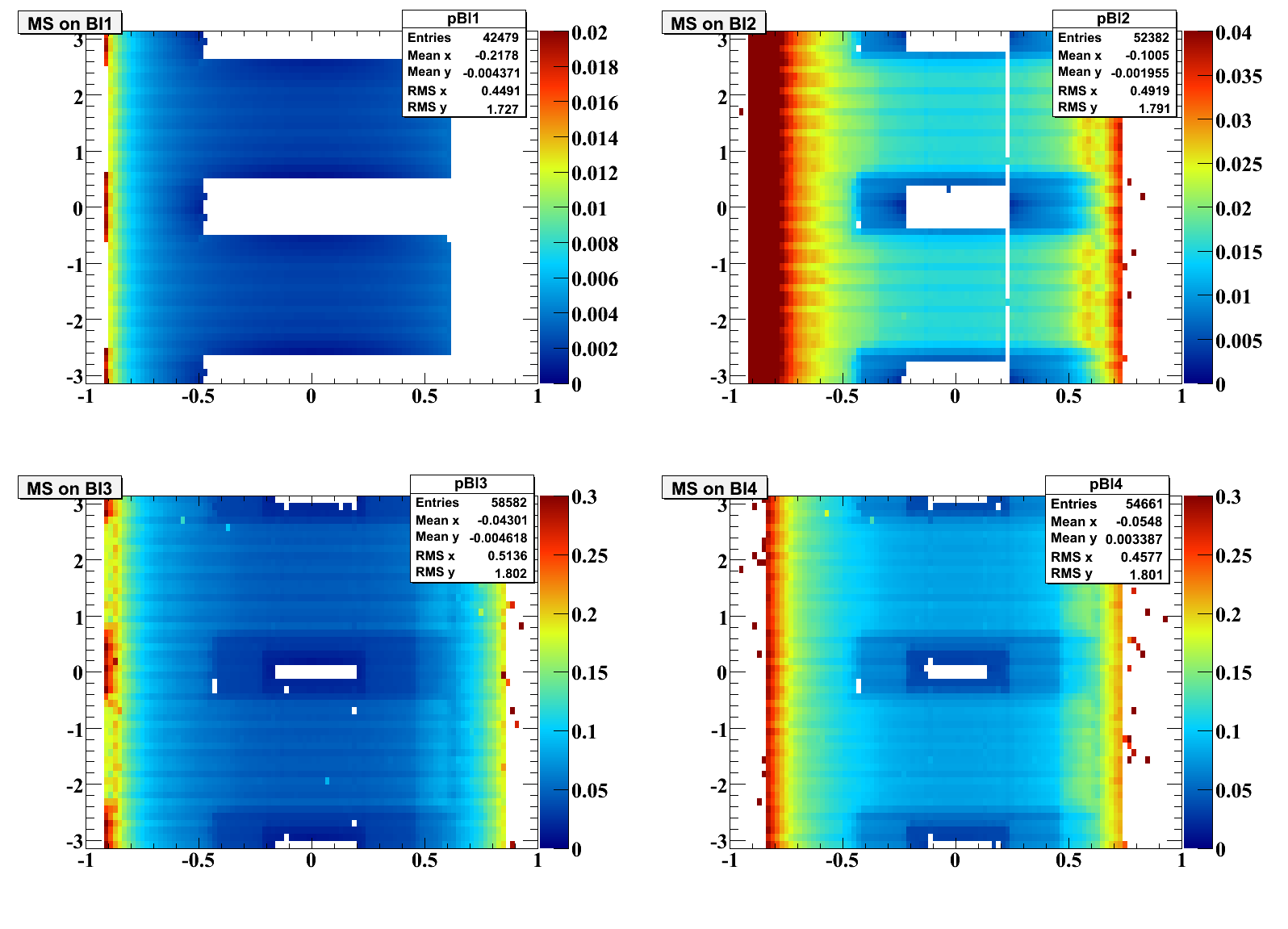 phi
phi
cos theta
cos theta
3
2
1
0
3
2
1
0
Layer 3
Layer 4
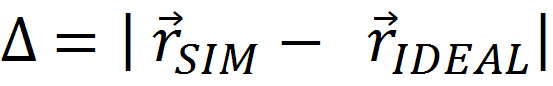 phi
phi
Impact on MVD strip part
Modified concept for forward strip disks
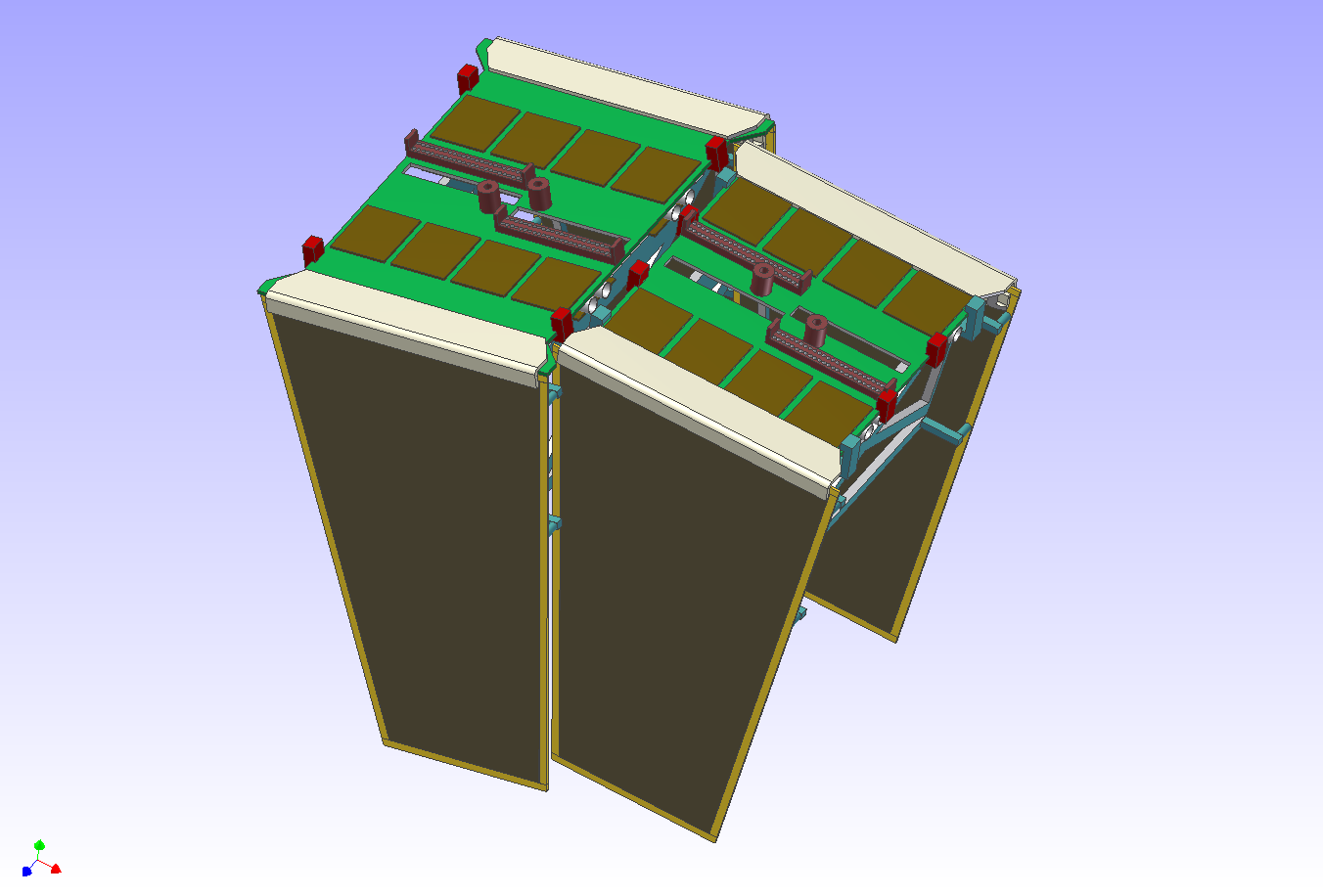 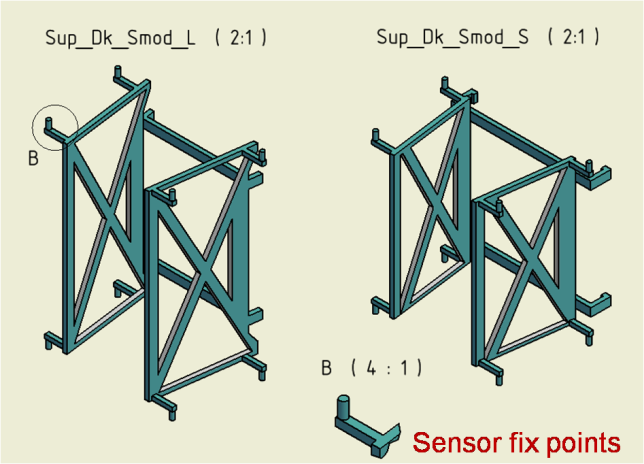 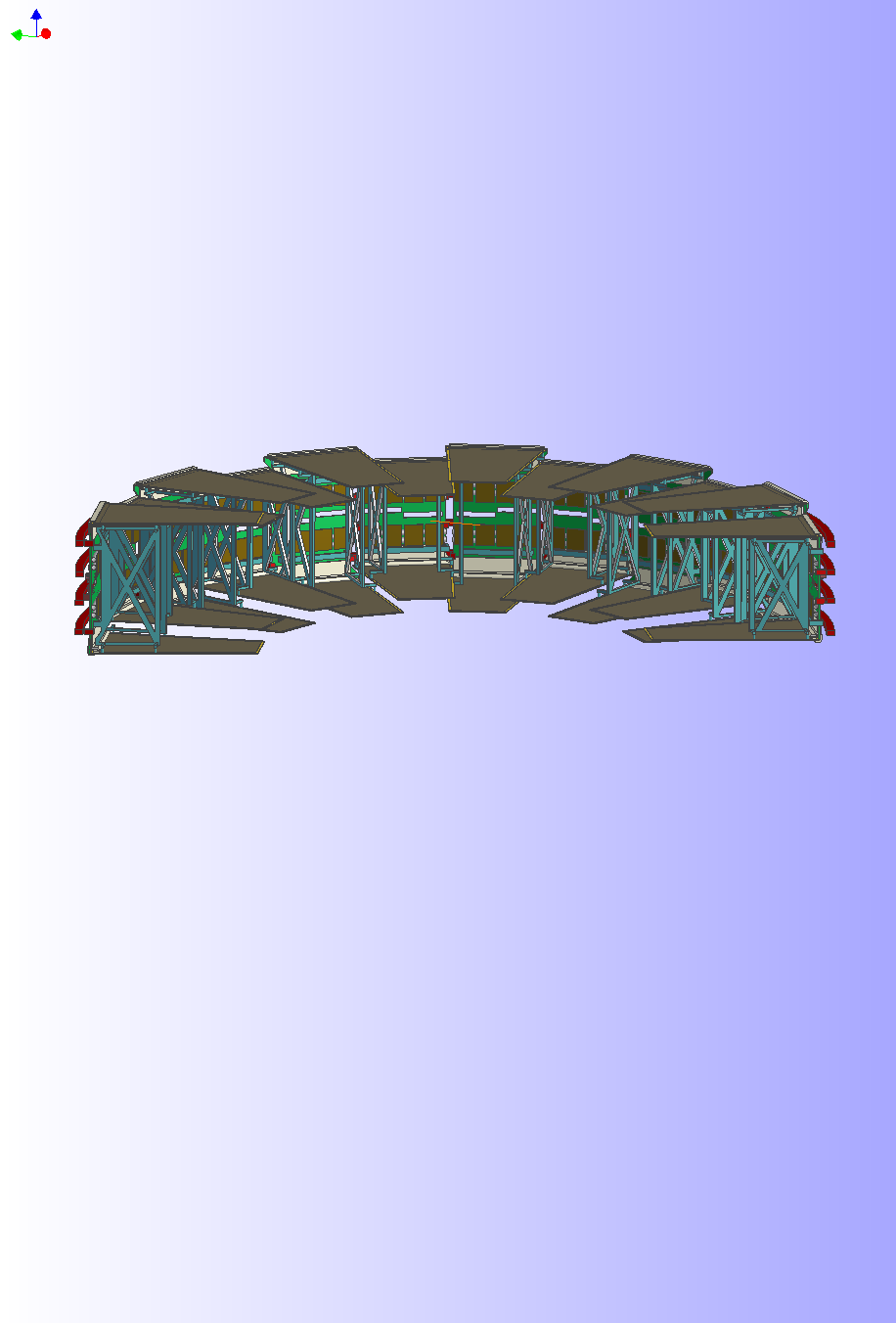 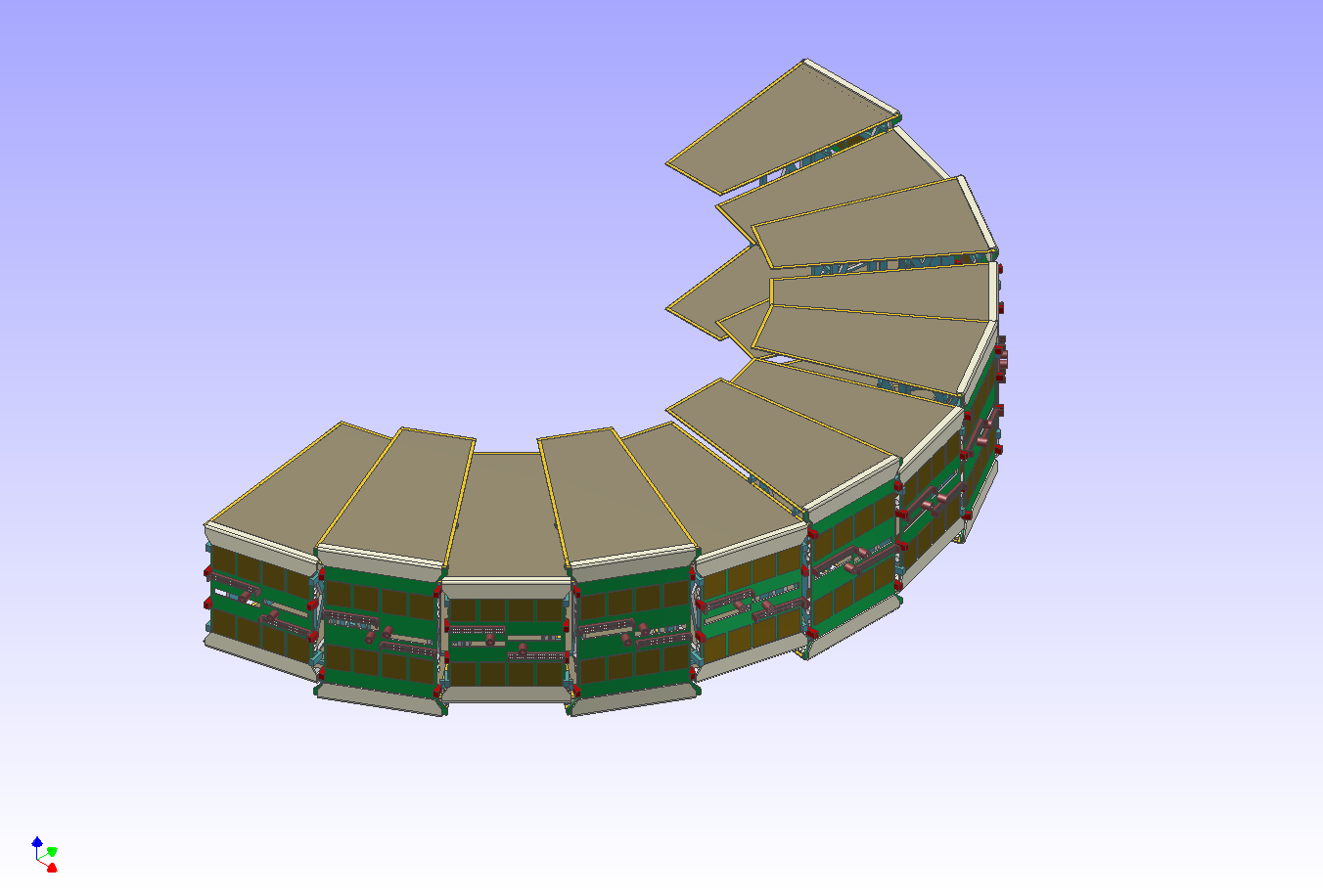 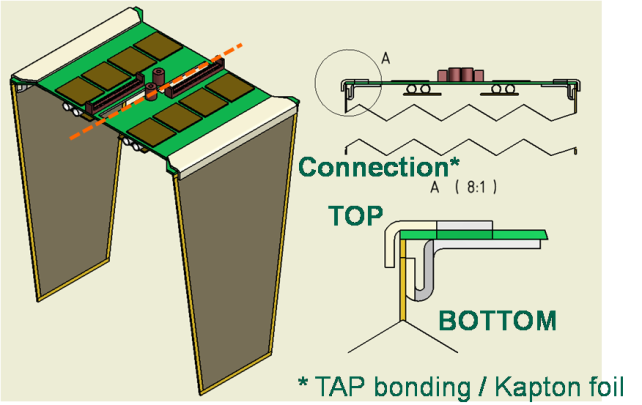 Design parameters
Most typical example for optimisation…
Spatial 
coverage
Material 
budget
versus
Design
Complexity
Physics Performance
Design parameters
Number of hit points / track (Ntrk-pt)
 	Spatial distribution of (Ntrk-pt / track)
 	Spatial distribution of material load
 	Mapping of scattering effects: 
	Point resolution in MVD detector layers
 	Count rate studies
 	Resulting temperature on sensors
	Single hit resolution
 	Track resolution
 	Vertex resolution: f (readout structure)
Track-point studies
Comparison for different particles and energy
No severe changing, in particular no asymmetry for charge conjugated particles
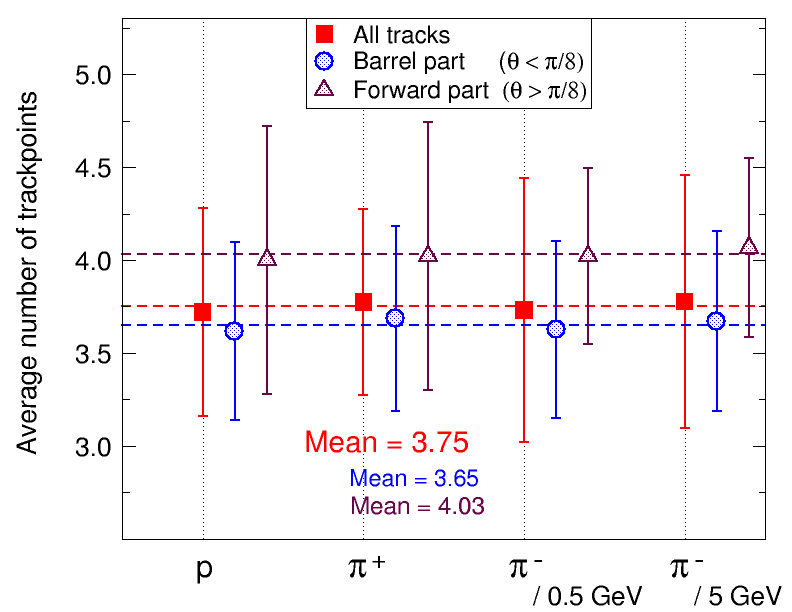 45°)
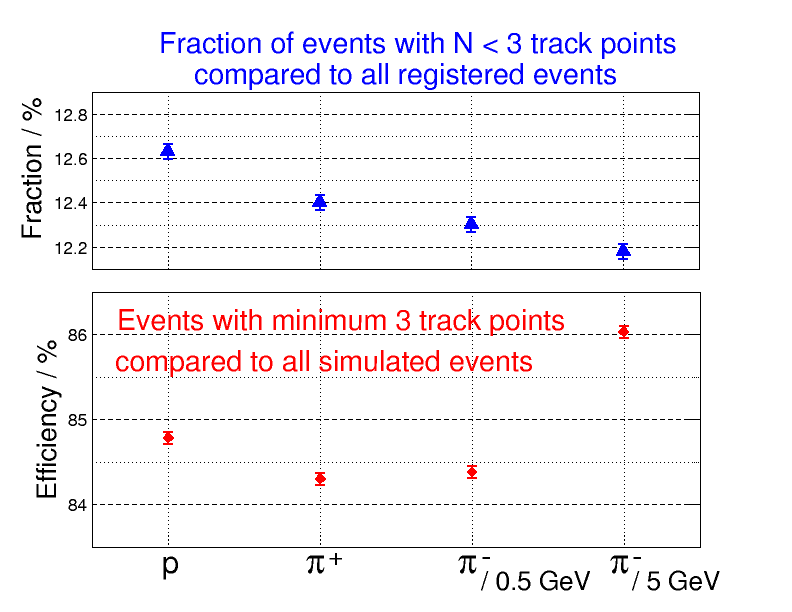 45°)
~ (12…13)%
~ (84…86)%
Track-point studies
Results: Optimisation process for 			different CAD models
Visualization of appearing or corrected gaps and overlaps
Homogenous distribution with Ntrk-pt > 3 in the barrel part
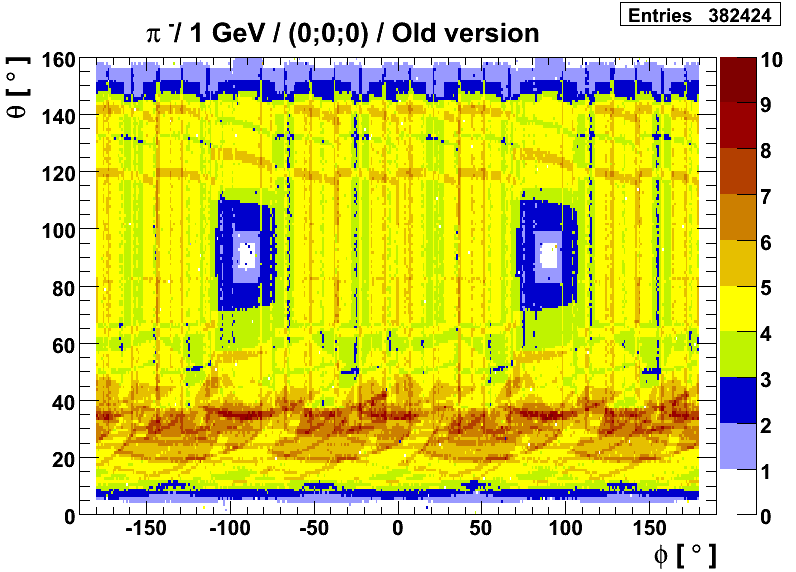 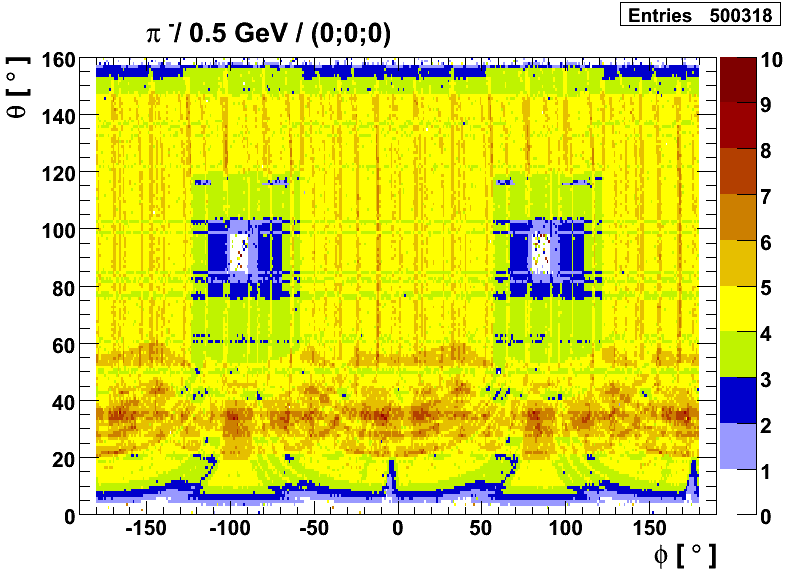 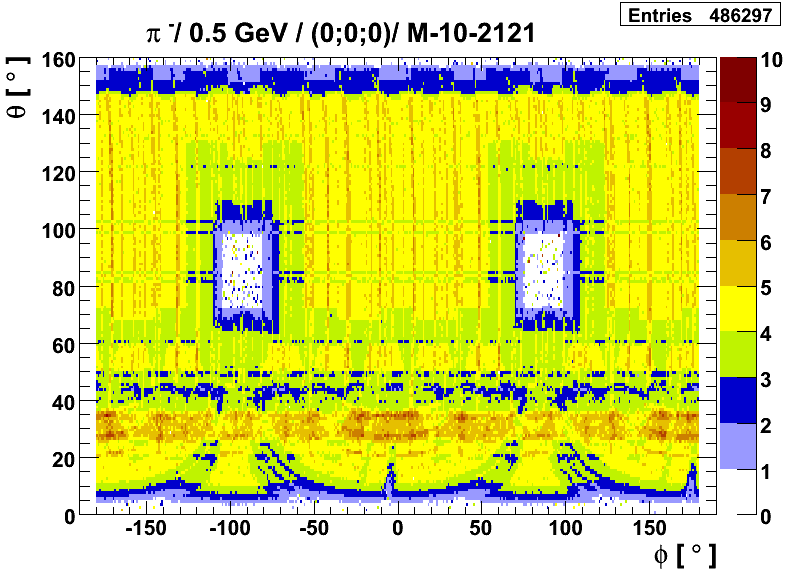 / M-10-1010
MVD layer: Point resolution
Results: Barrel layer (+, 0.5 GeV / c)
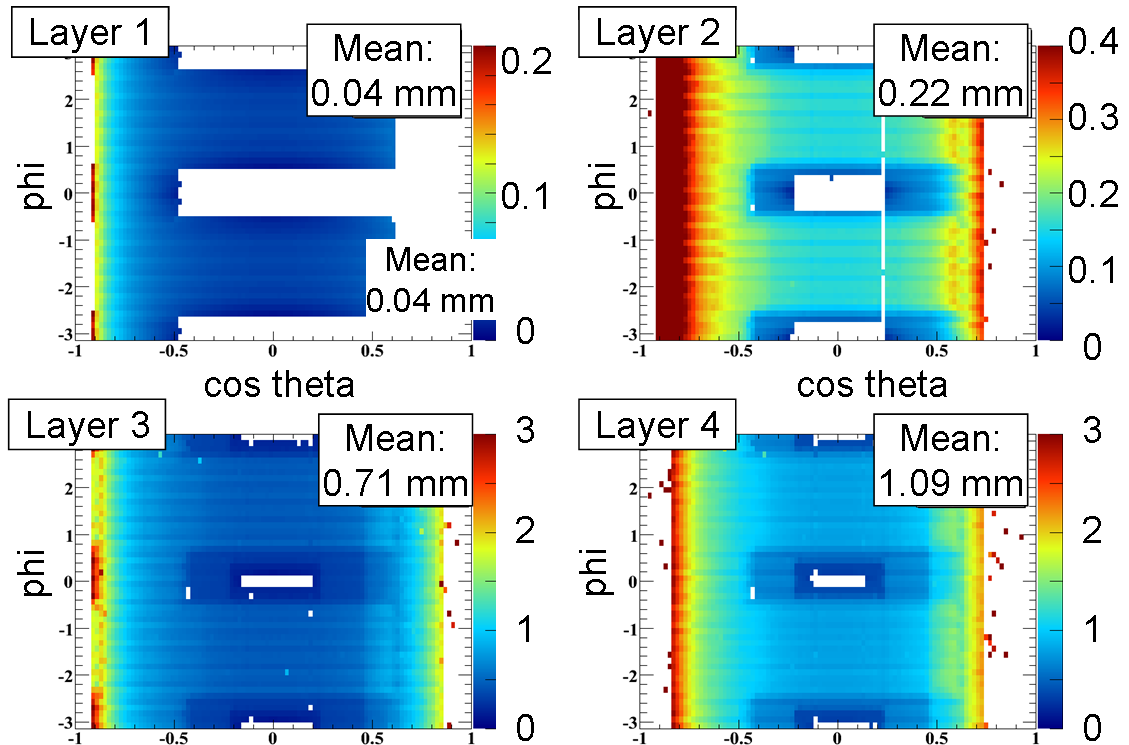 Scattering effect in outer strip barrel layers reaches 
1 mm (r.m.s.)
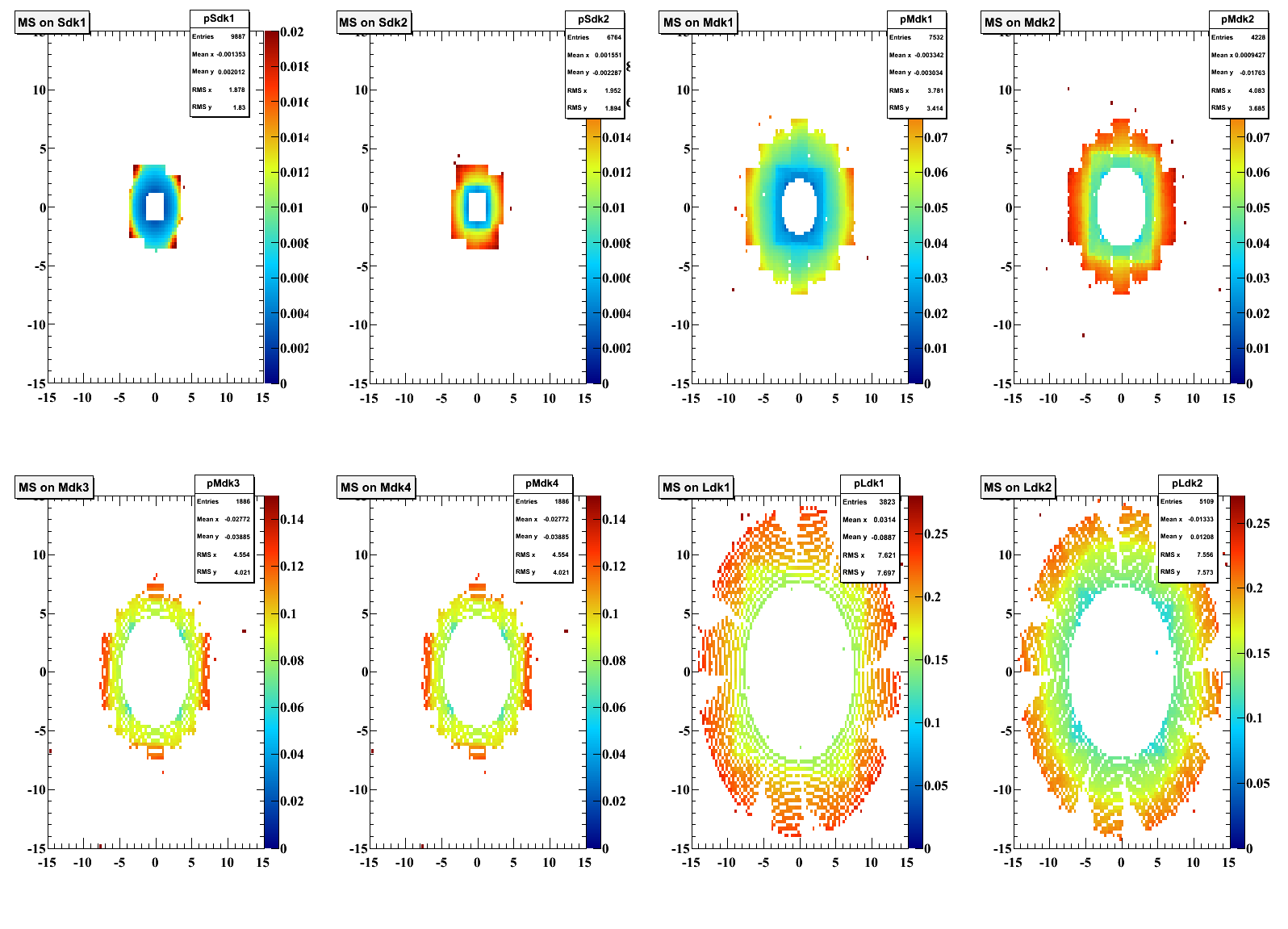 Layer 5
Mean:
1.93 mm
Layer 6
Mean:
1.62 mm
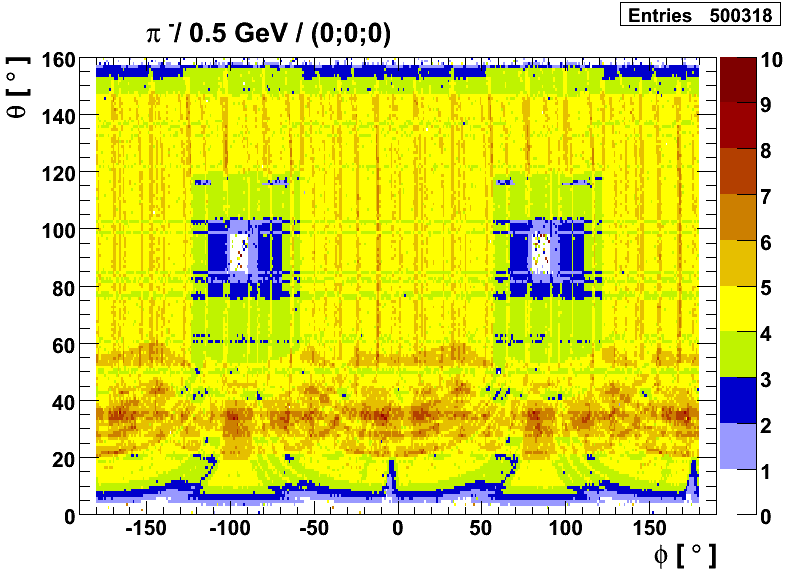 MVD layer: Point resolution
(a)
(b)
(c)
(d)
Design
Physics Performance
Detector optimisation
Alignment & 
Positioning
Frontend 
Electronics
Cooling
Integration /
Interplay with 
other subsystems
Cabling
Geometrical
Restriction
Mechanics
Physics simulations
& measurements
Engineering simulations
& measurements
Design
Physics Performance
Detector optimisation
Alignment & 
Positioning
Frontend 
Electronics
Cooling
Integration /
Interplay with 
other subsystems
Cabling
Geometrical
Restriction
Mechanics
Physics simulations
& measurements
Engineering simulations
& measurements
Impact on MVD strip part
Concept of carbon support structure for barrel part
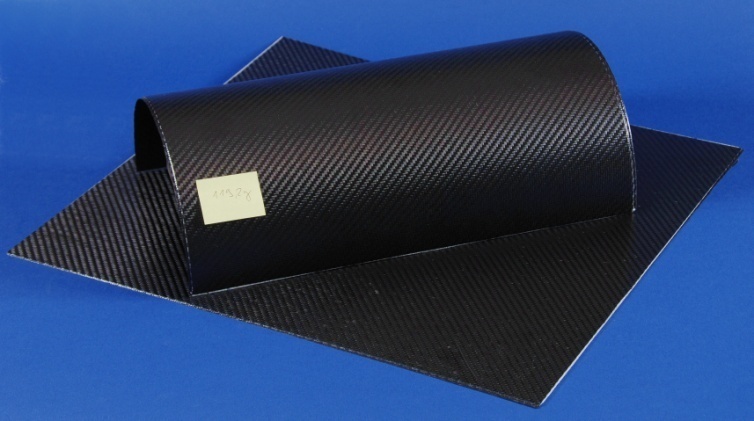 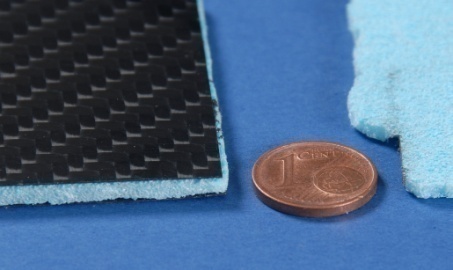 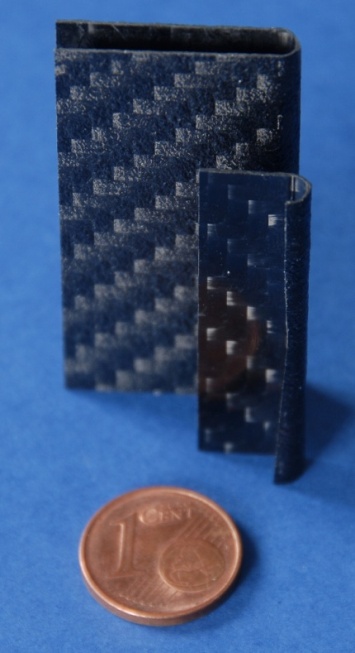 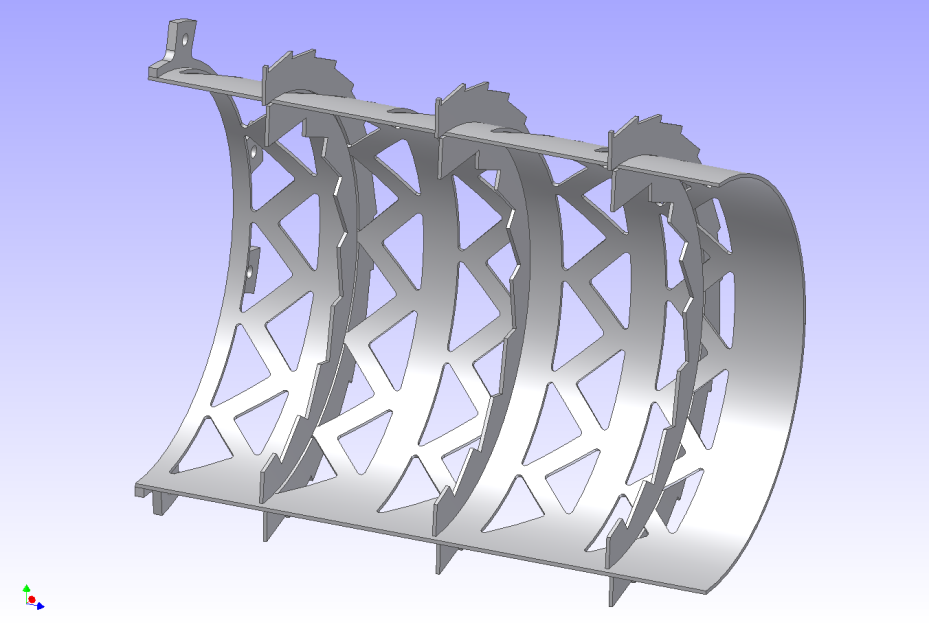 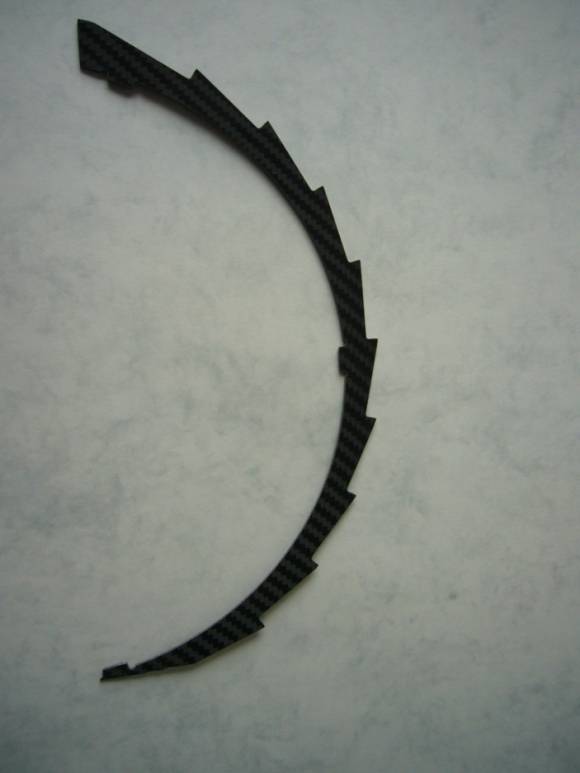 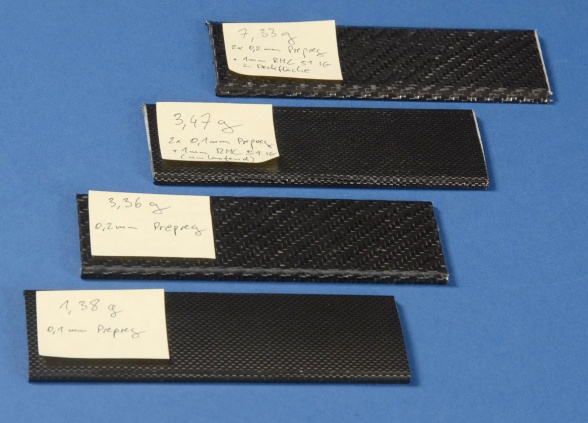 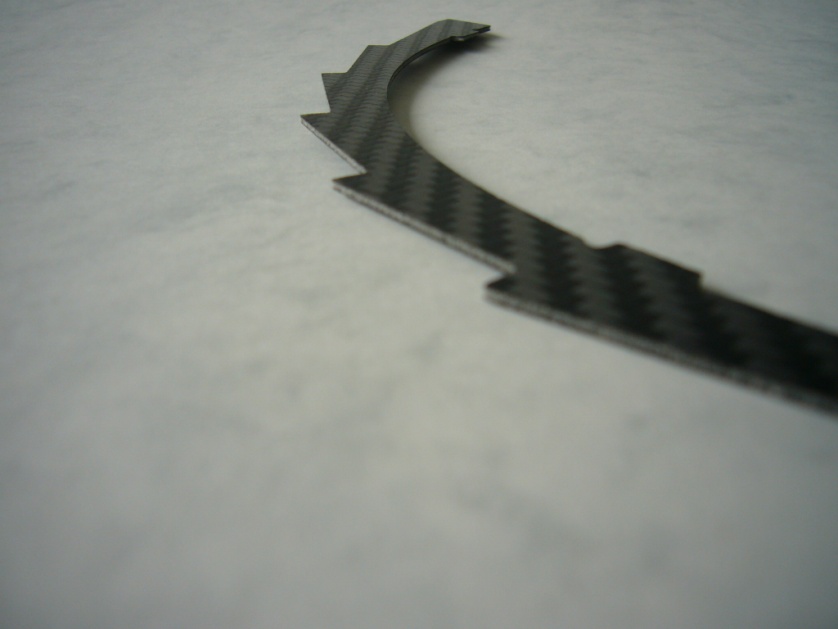